Make you feel my love
——与make 有关的短语
课件设计：华南师范大学外文化学院 温海清
          河源市永和学校 邓奕妍
指导老师：邓奕妍、刘晓斌
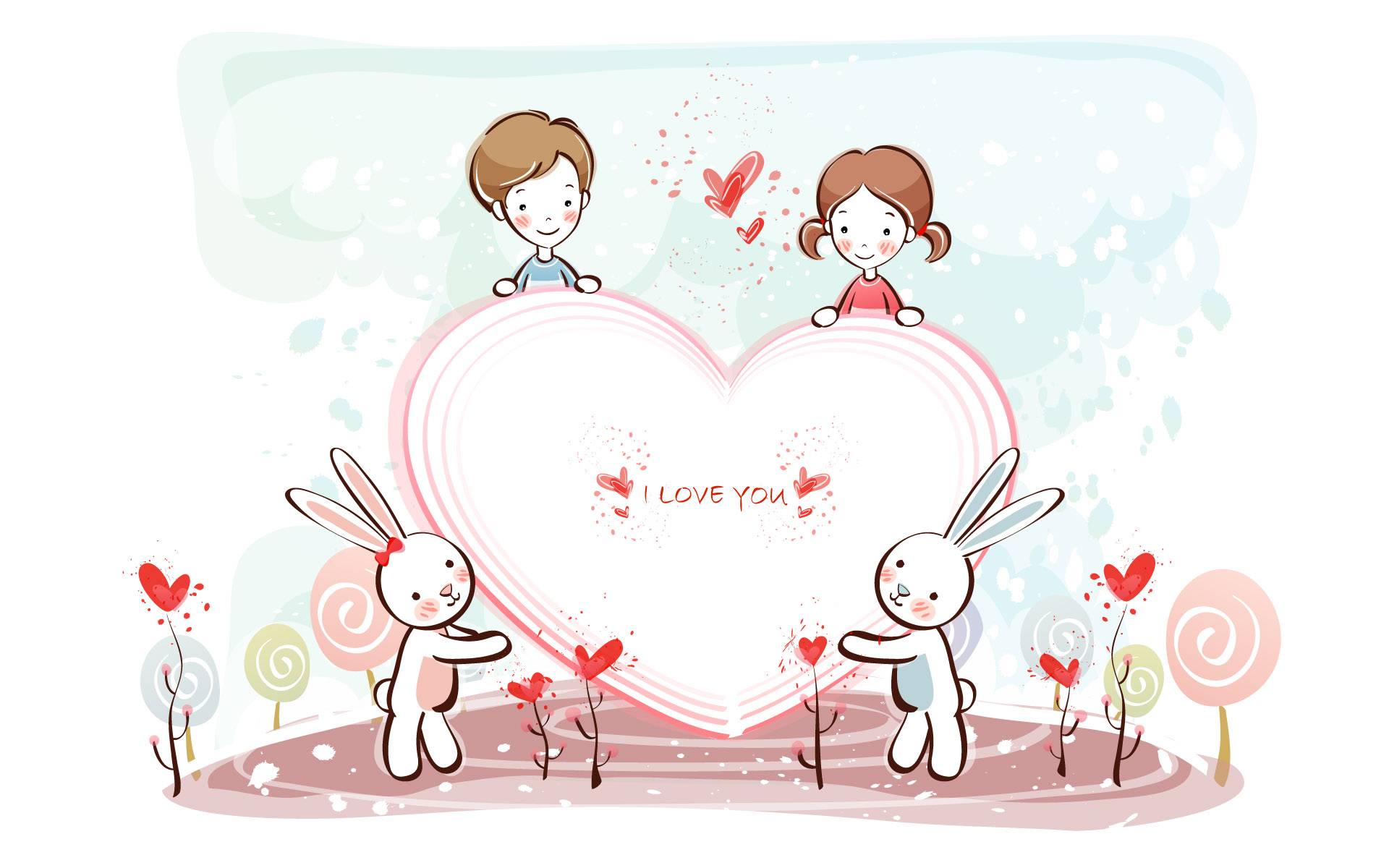 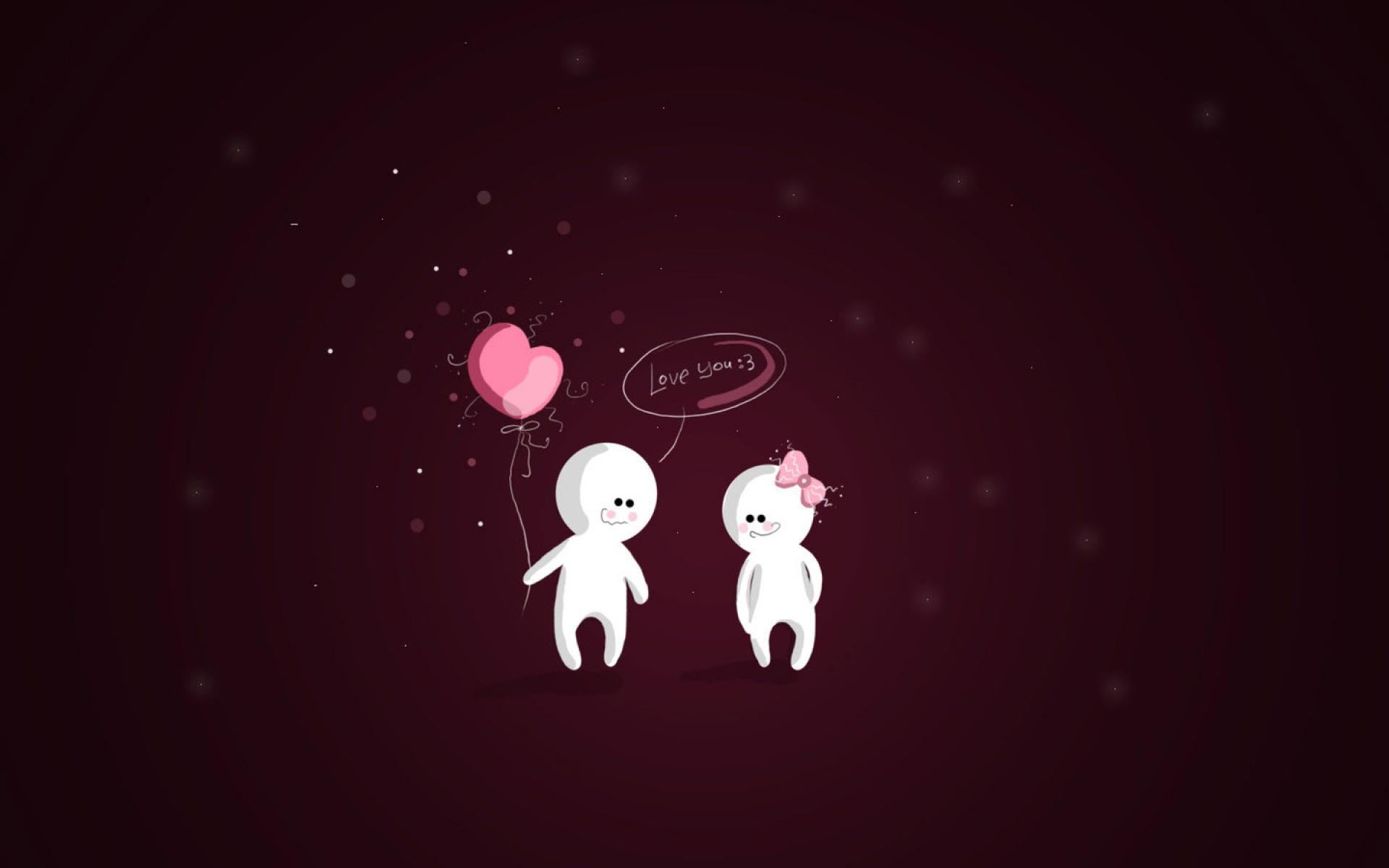 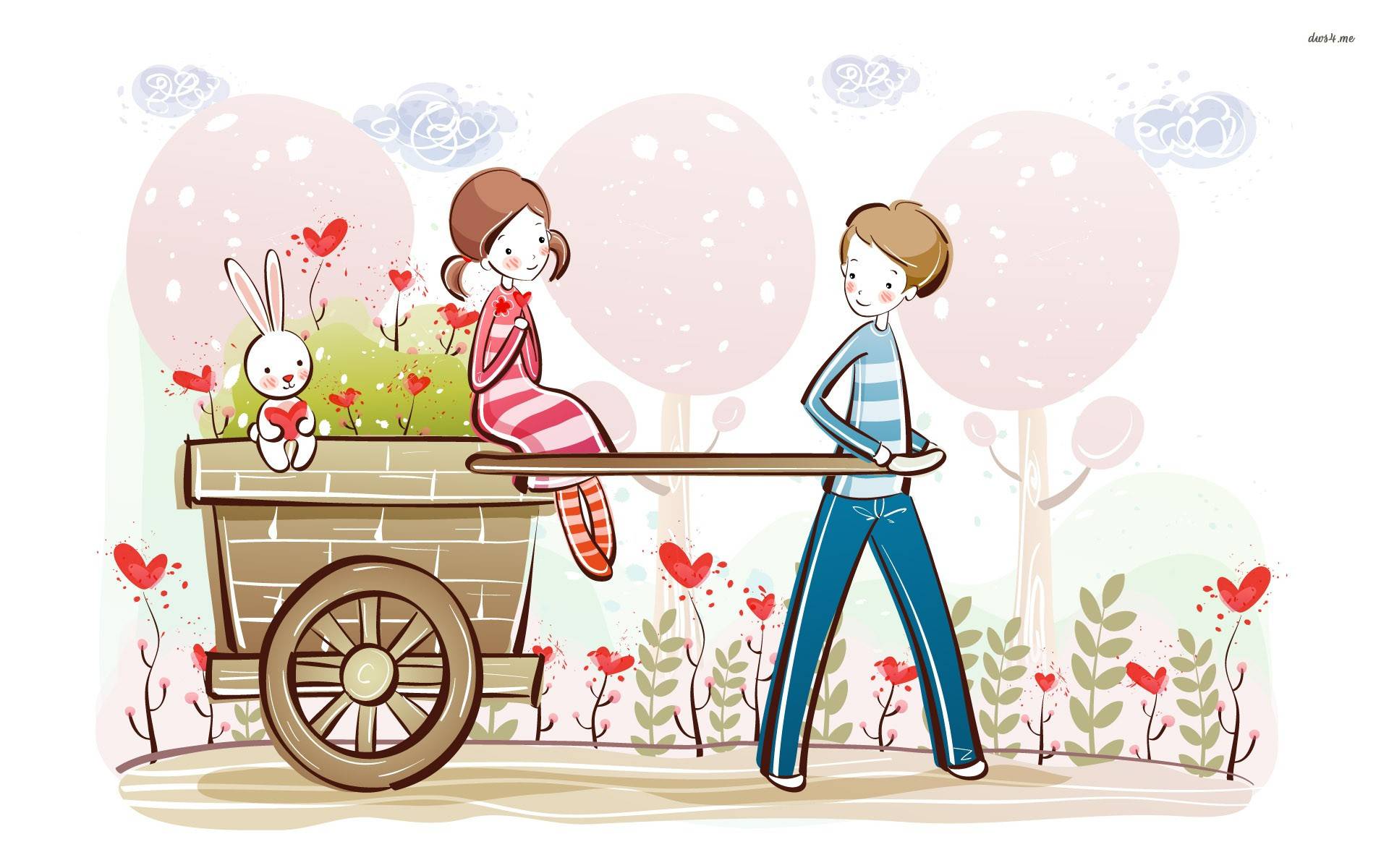 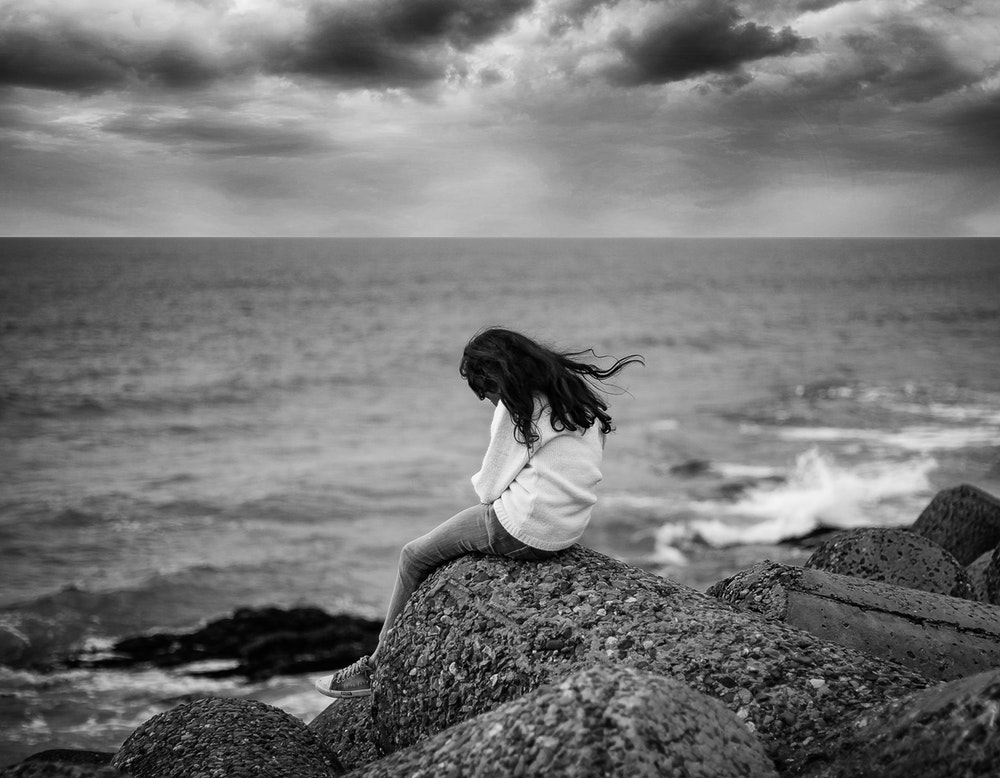 you ain’ t seen nothing like me yet
Nothing that 
I wouldn't do
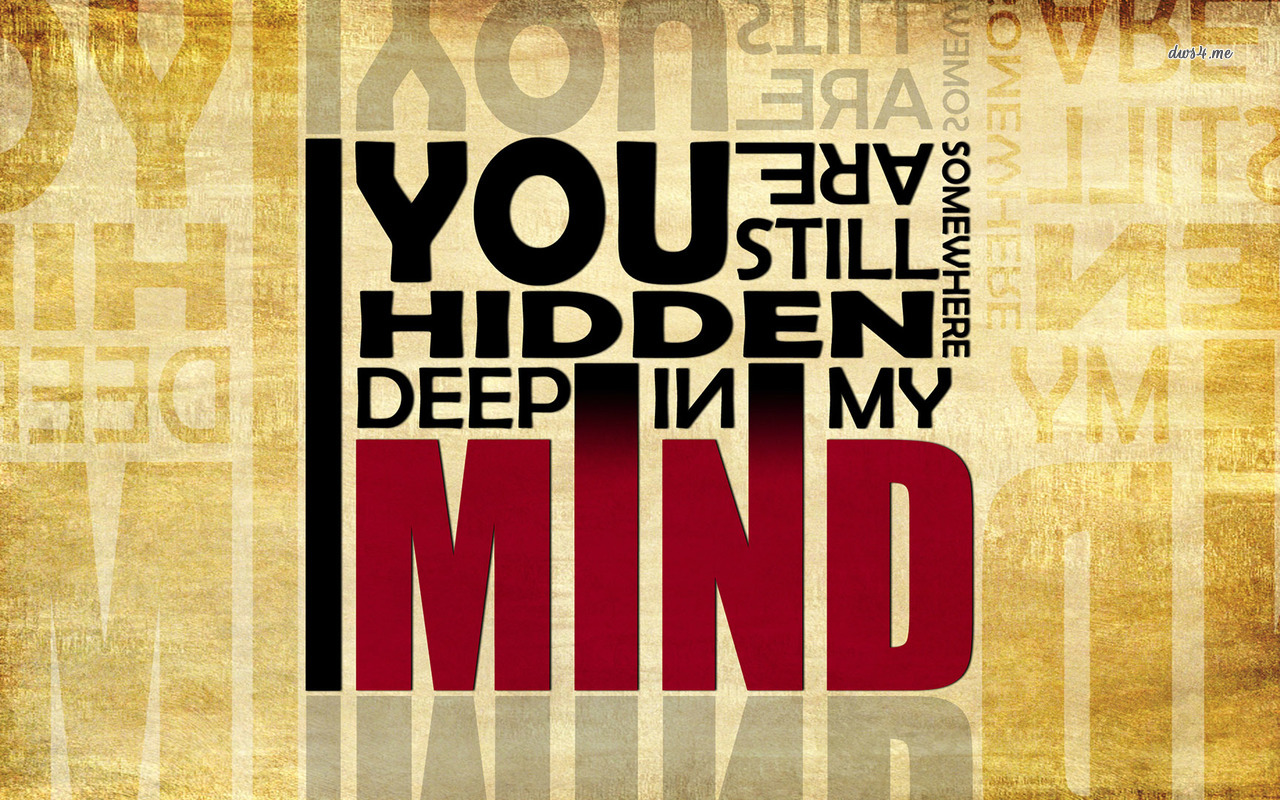 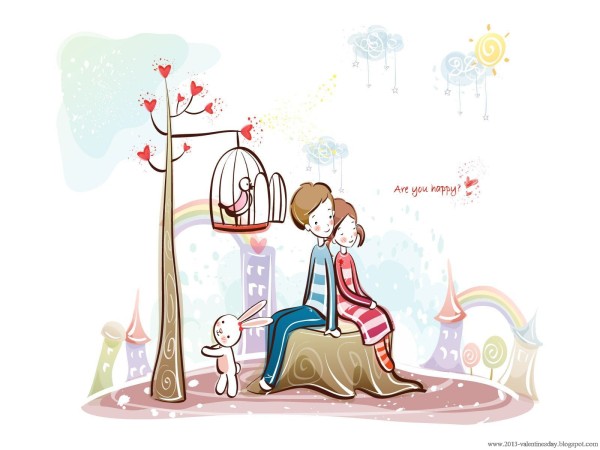 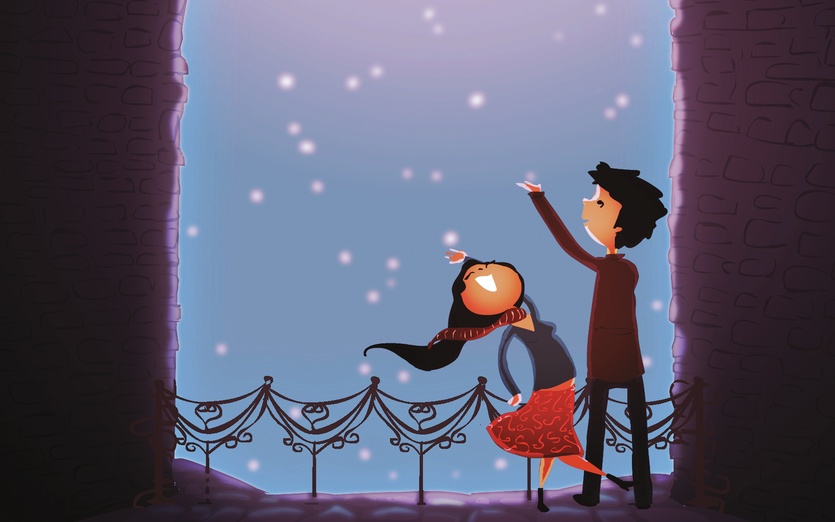 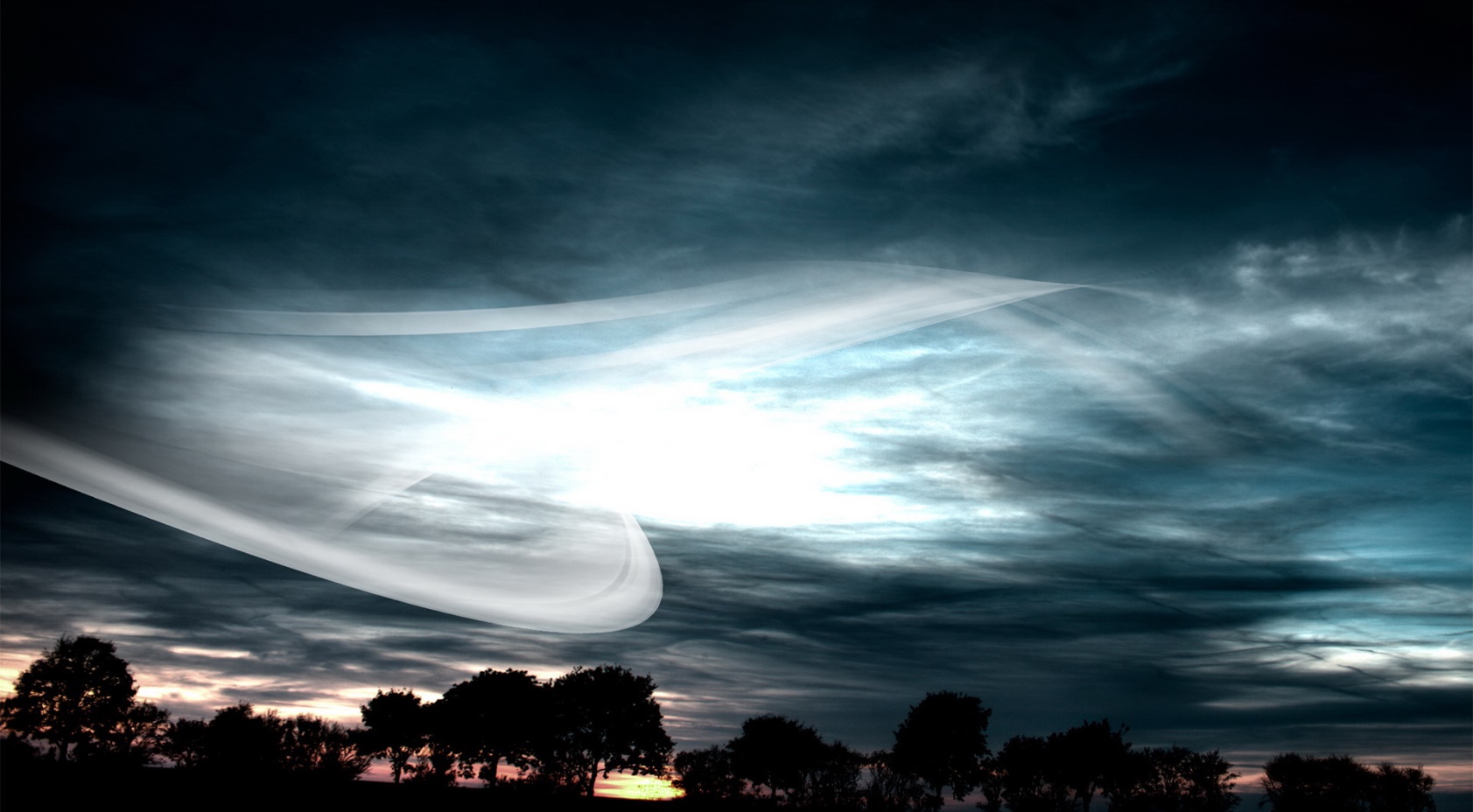 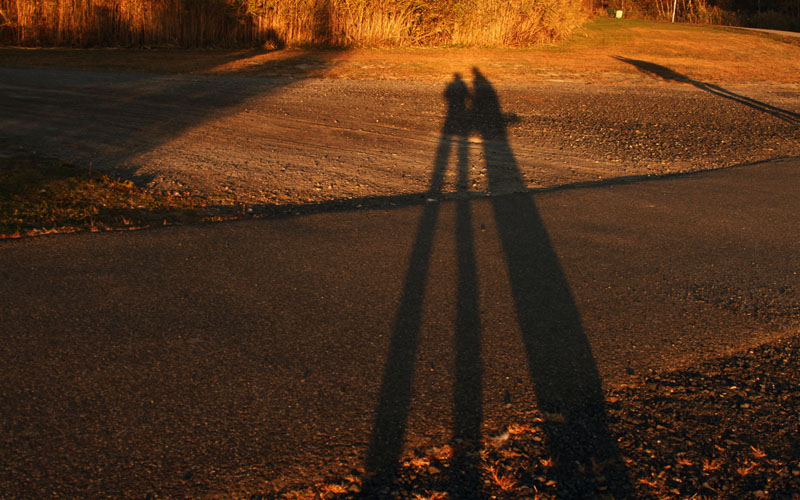 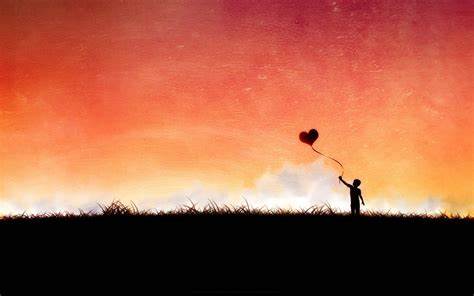 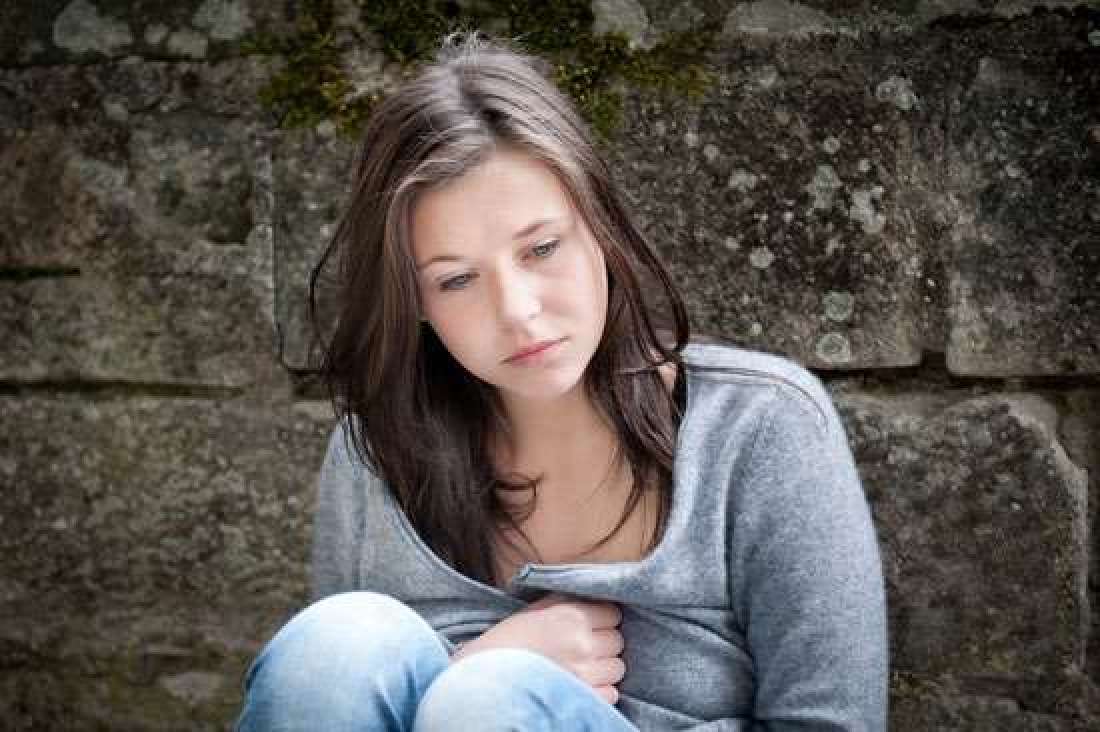 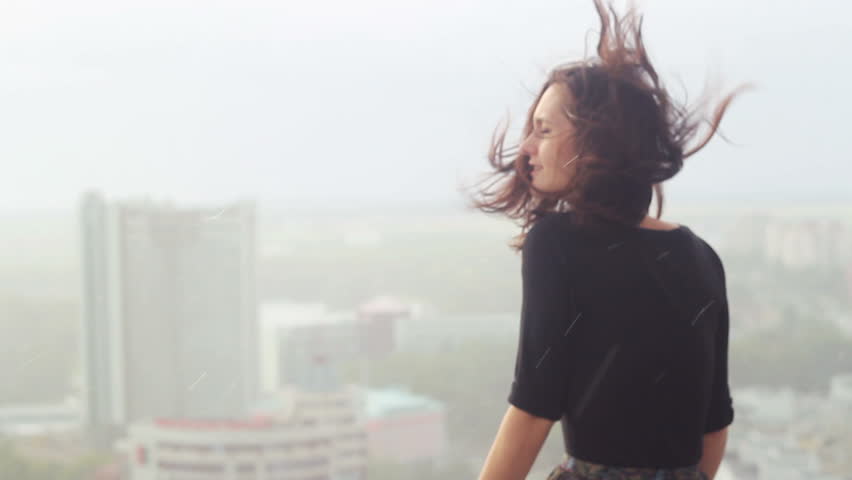 I'd go crawling down the avenue
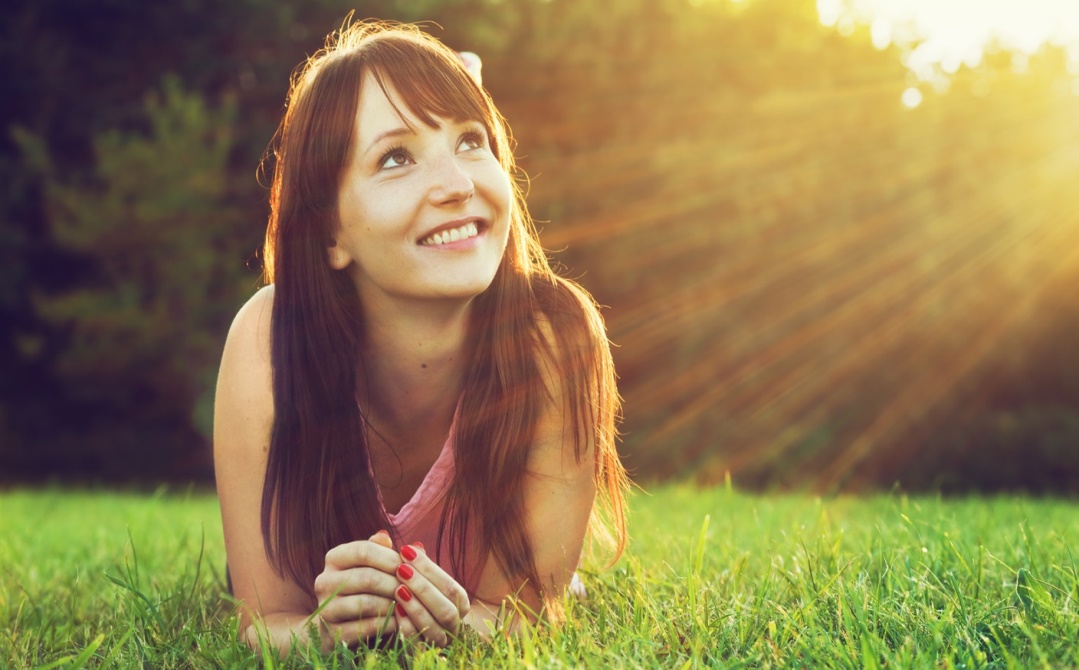 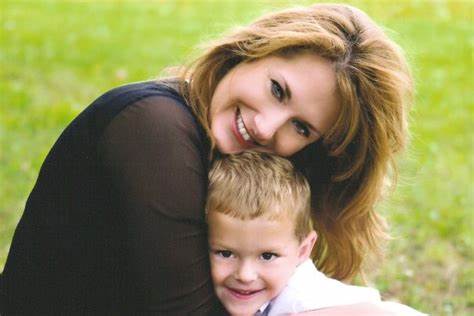 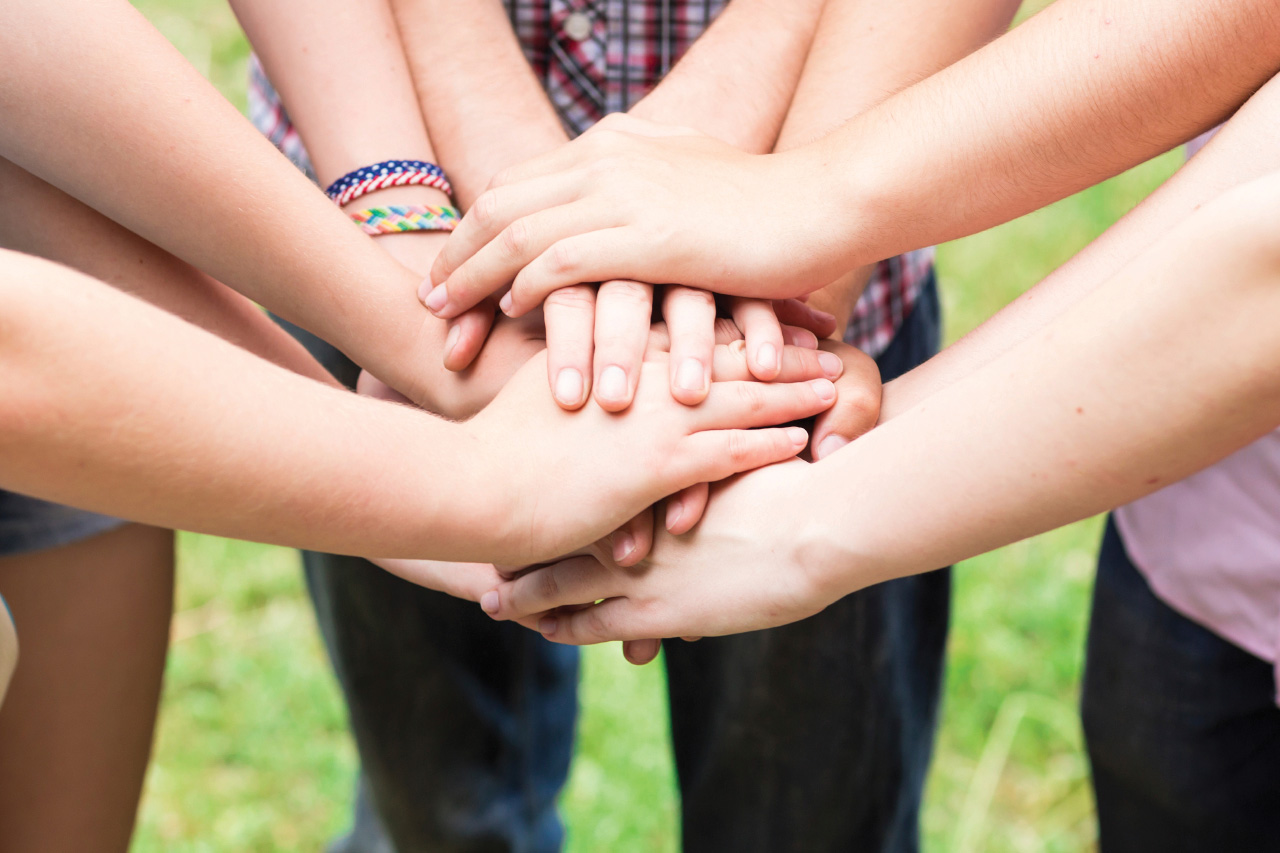 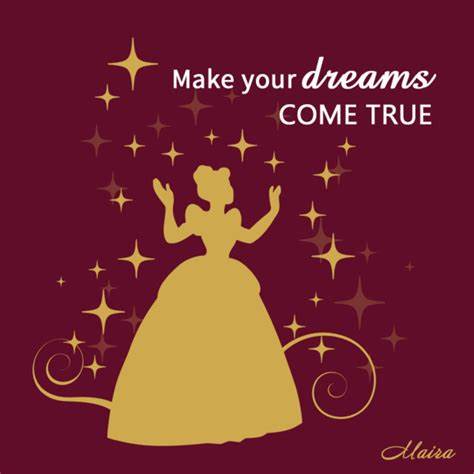 The storms 
are raging on 
the rolling sea
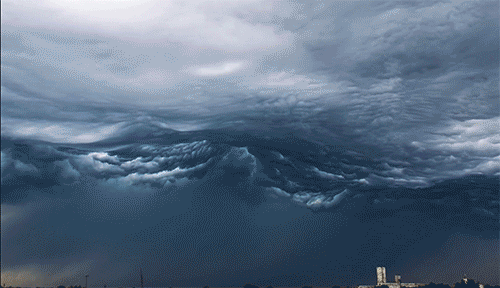 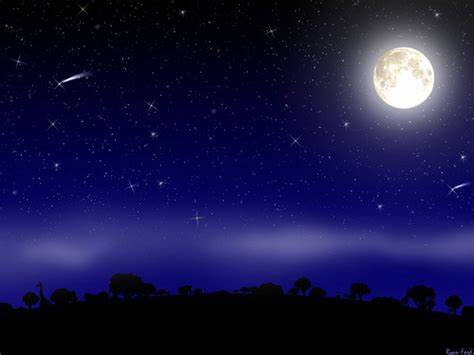 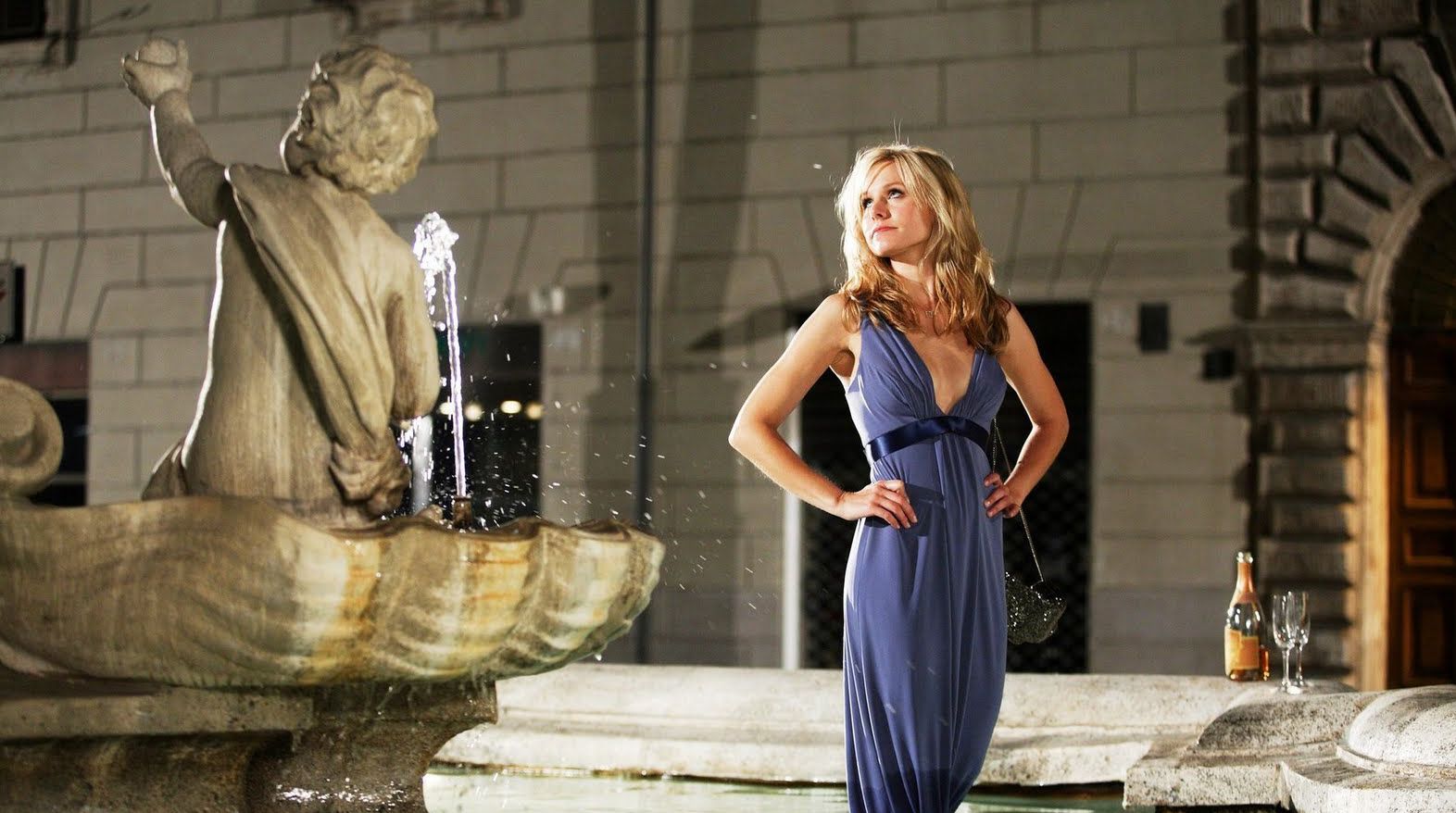 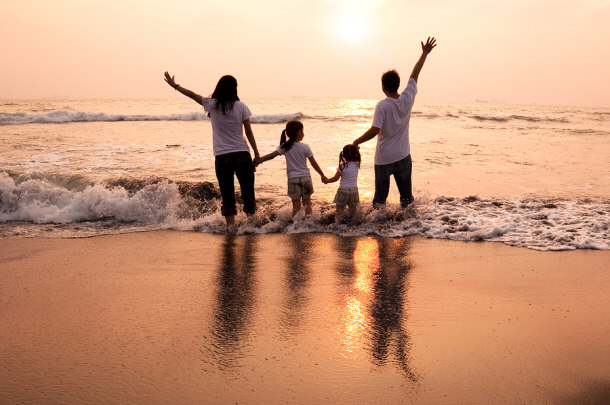 And the whole world is on your case
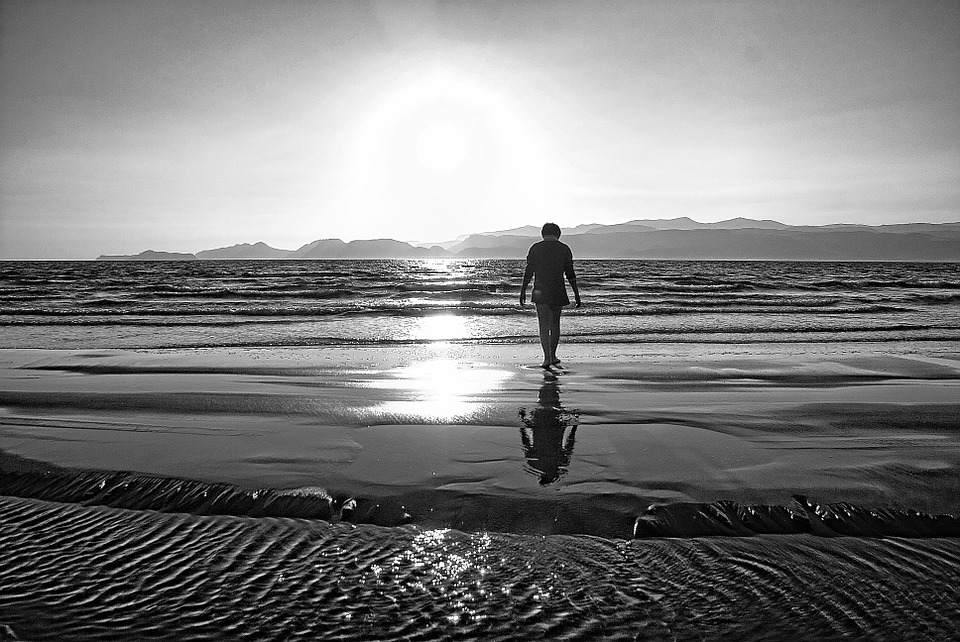 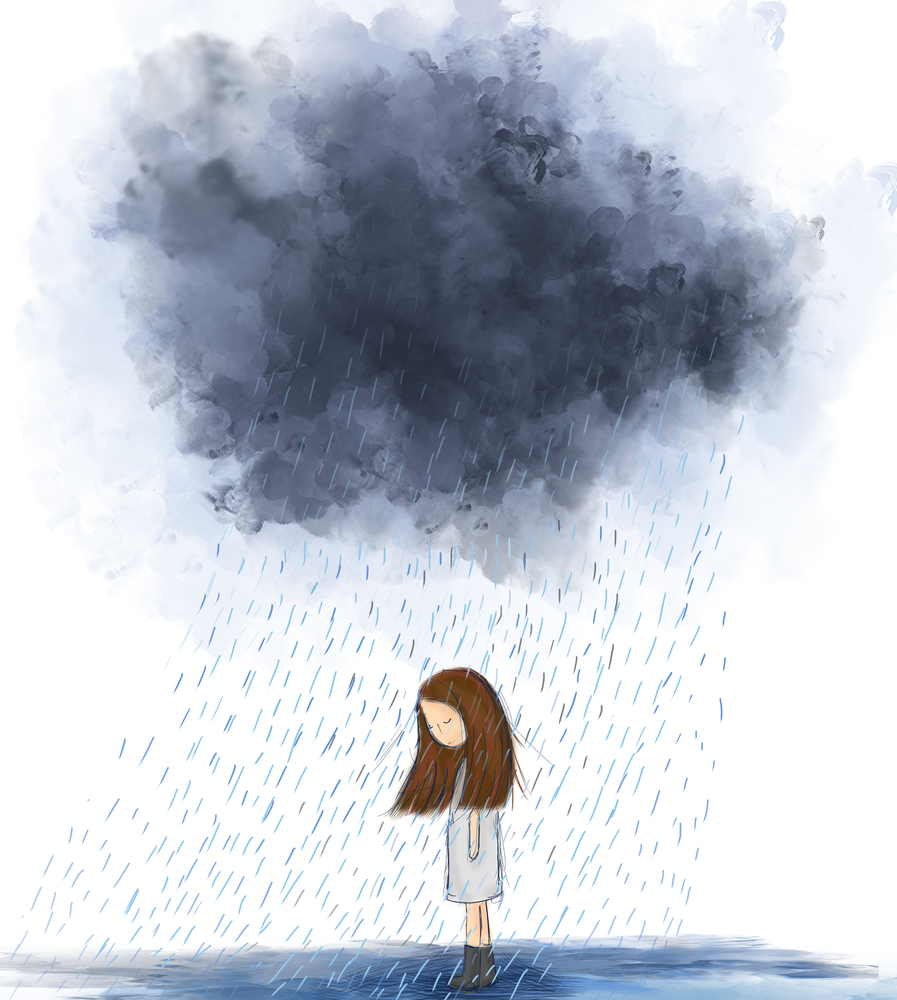 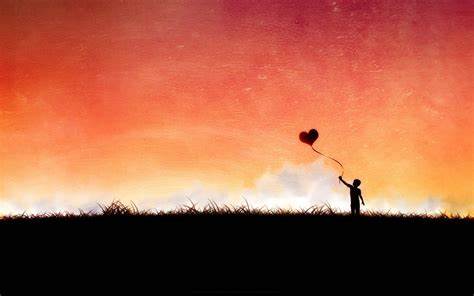 When the rain is blowing in your face
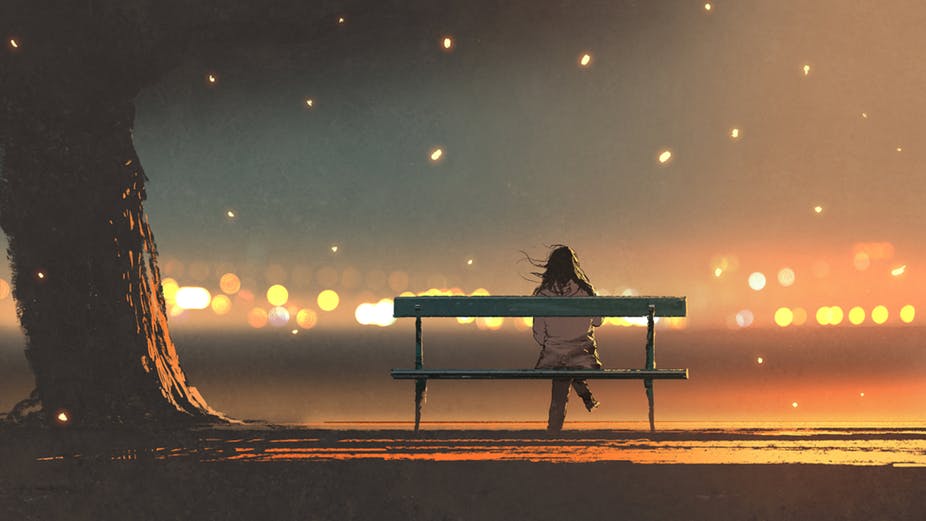 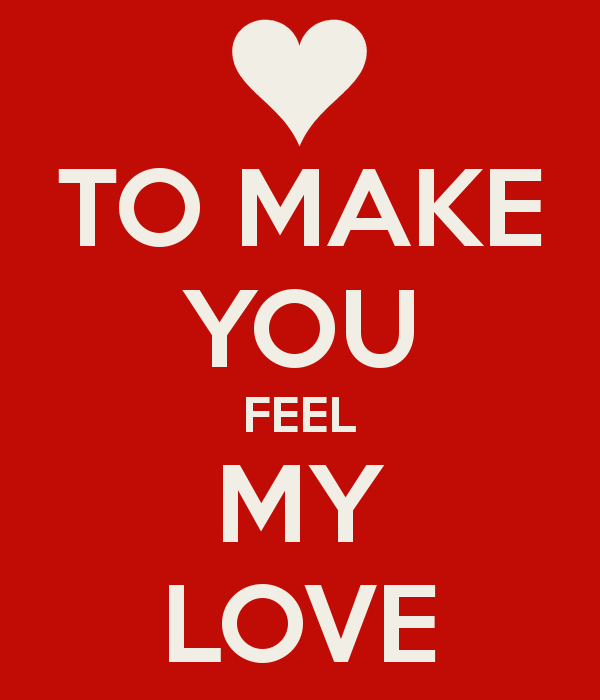 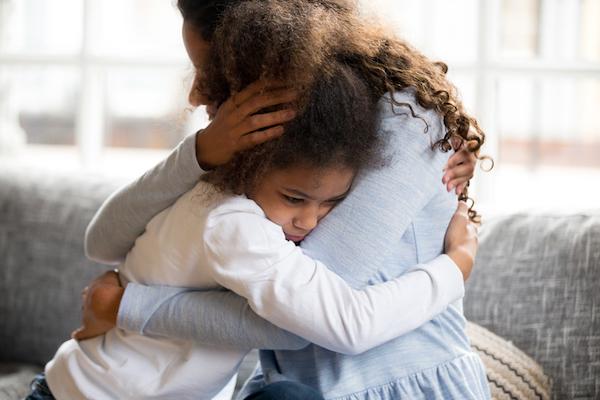 When the 
evening shadows 
and the stars appear
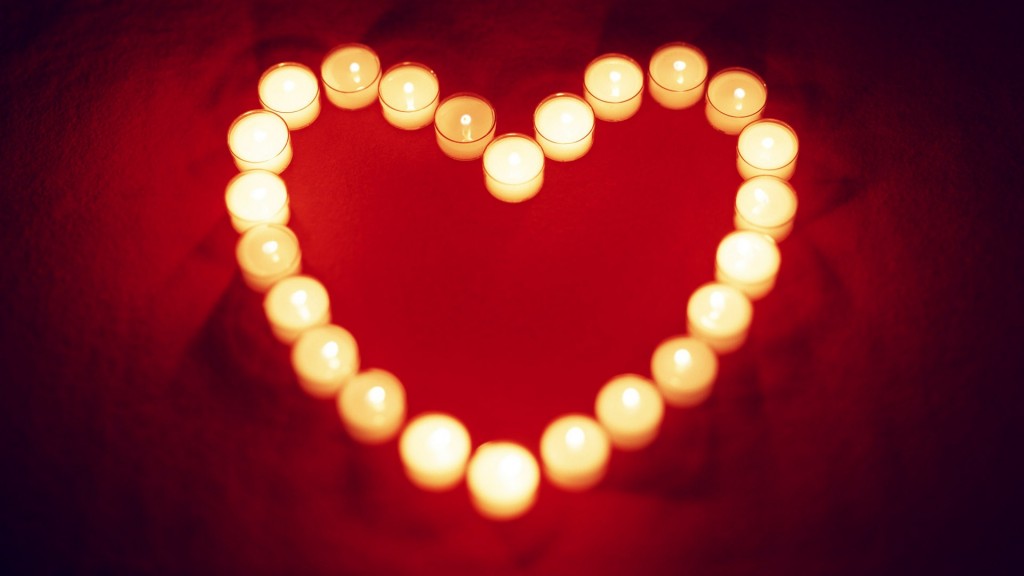 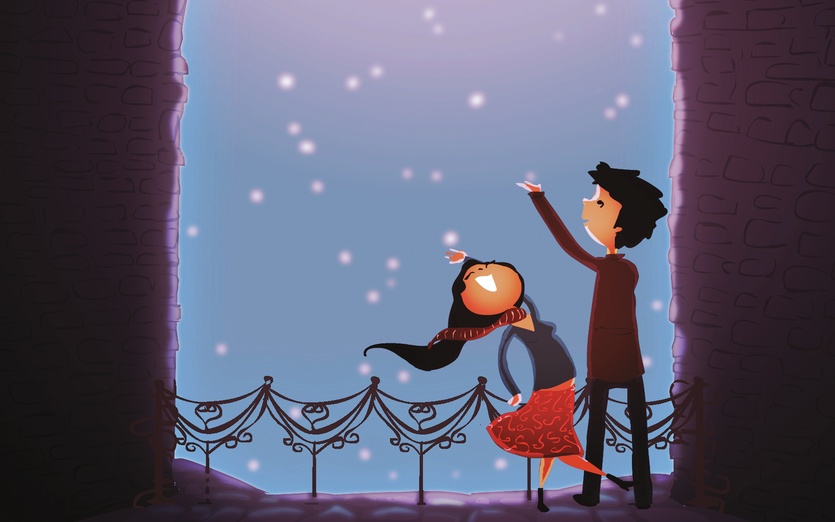 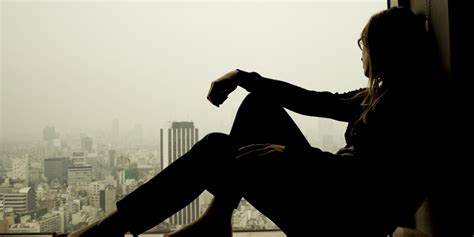 I could hold you 
for a million years
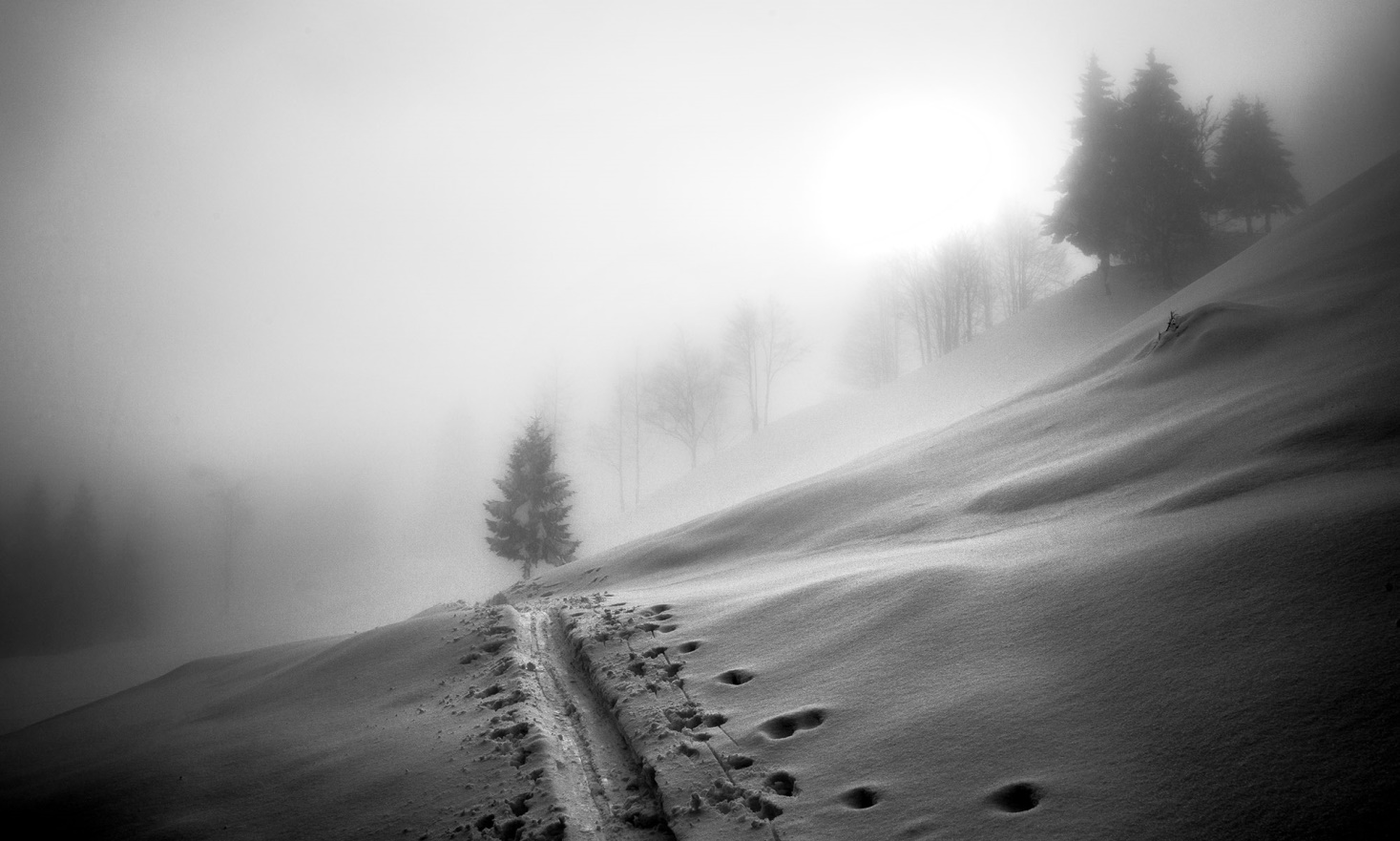 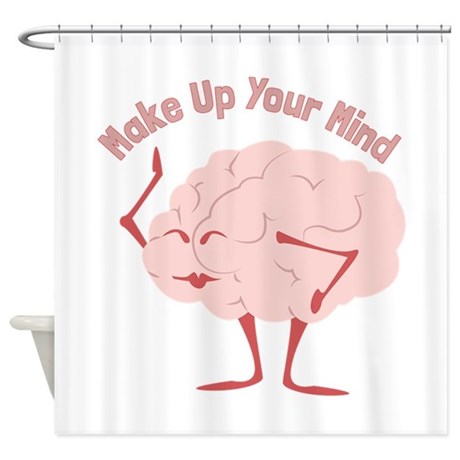 I know you  haven't
 made your mind up yet
Go to the ends of
 the Earth for you
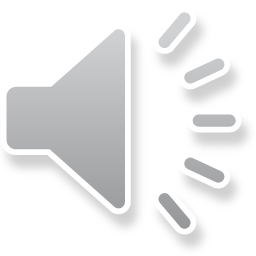 but I would 
never do you
 wrong
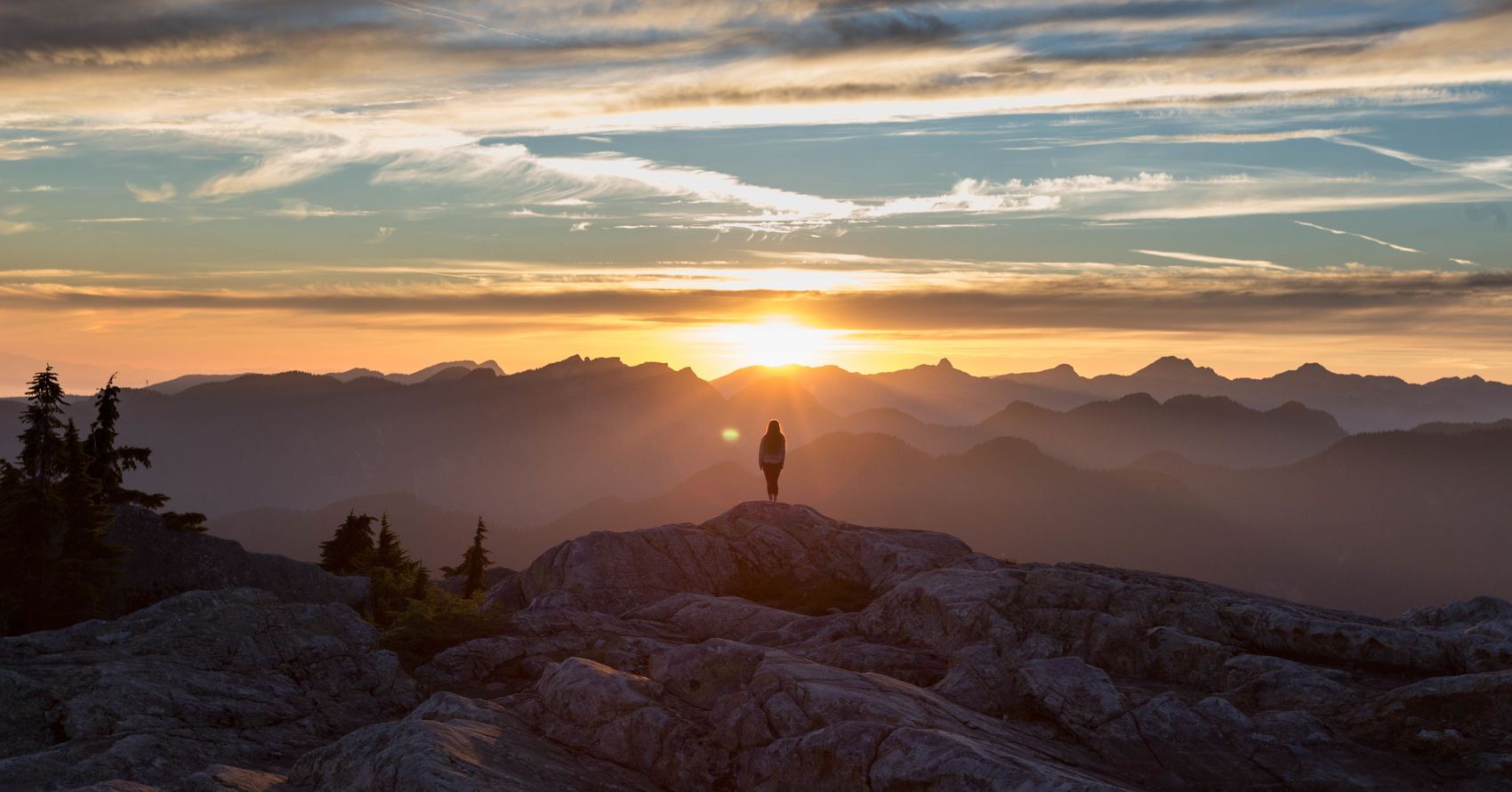 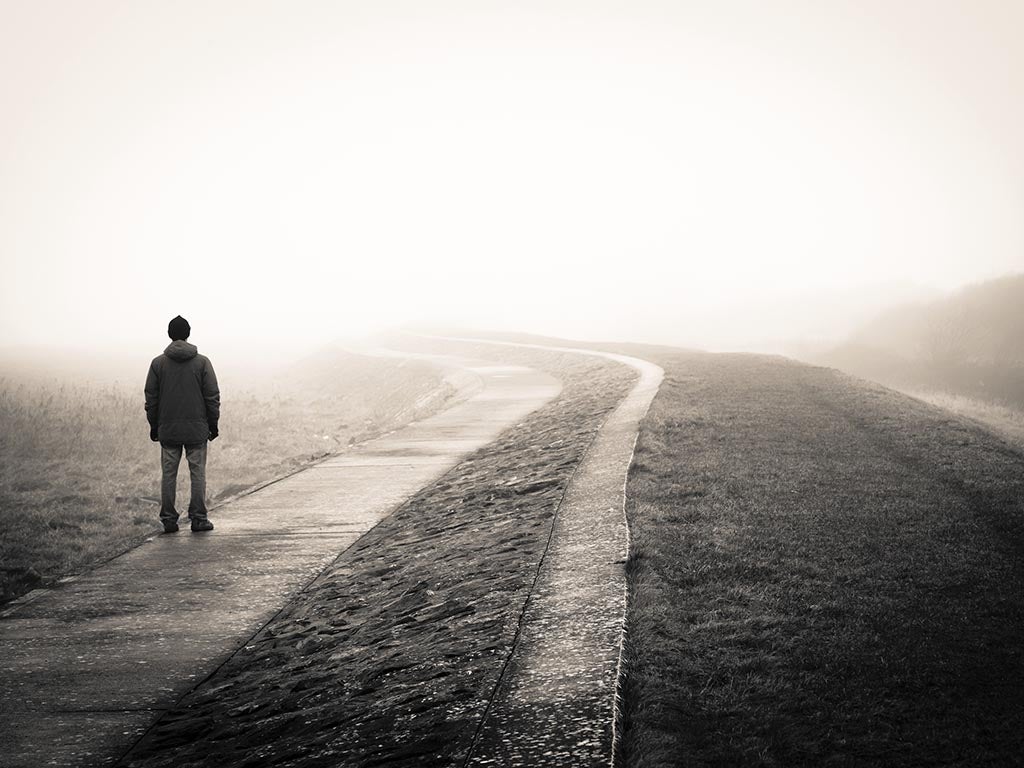 And there is 
no one there 
to dry your tears
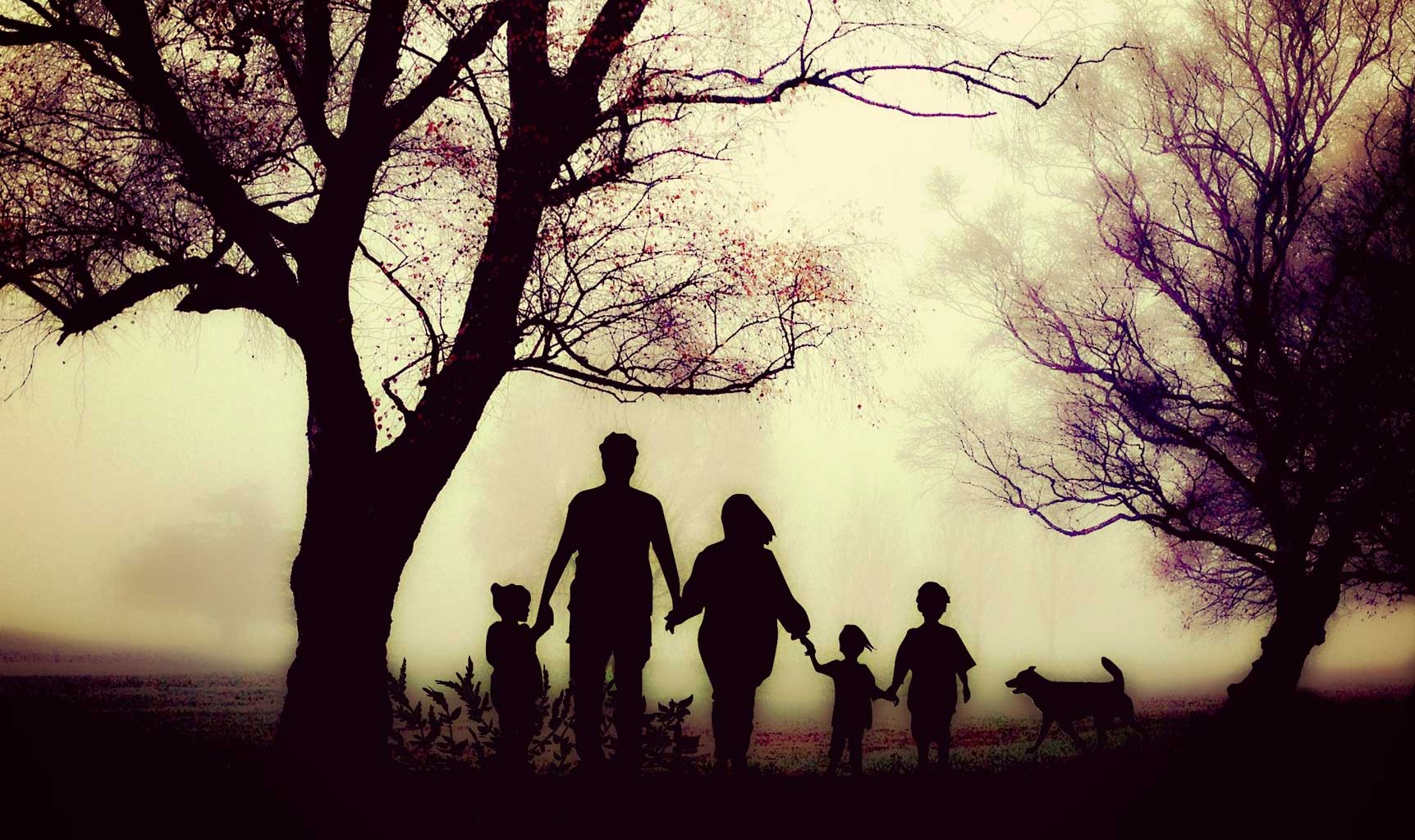 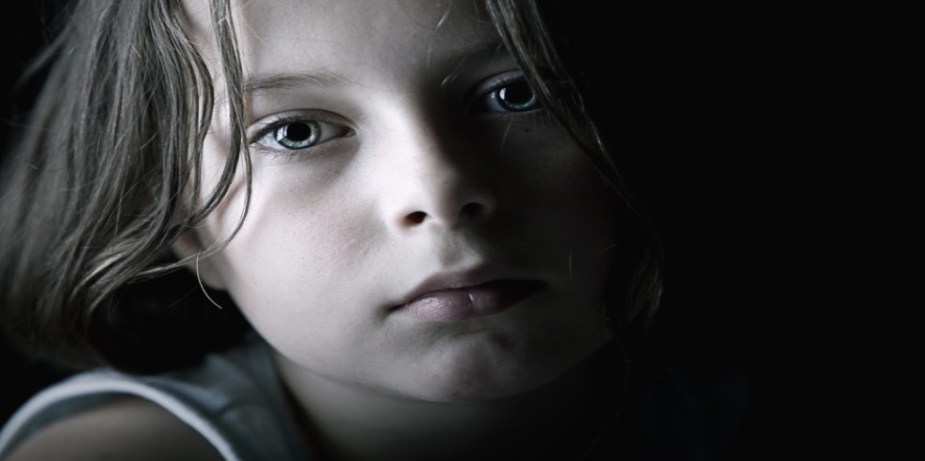 I could make you happy make your dreams come true
And on the 
highway of regret
to make you 
feel my love
I've known it from
 the moment that we met
The winds of change are throwing wild and free
no doubt in my mind 
where you belong
No, there's nothing that I wouldn't do
I could offer you a warm embrace
To make you feel my love
To make you feel my love
I'd go hungry; I'd go black and blue
To make you feel my love